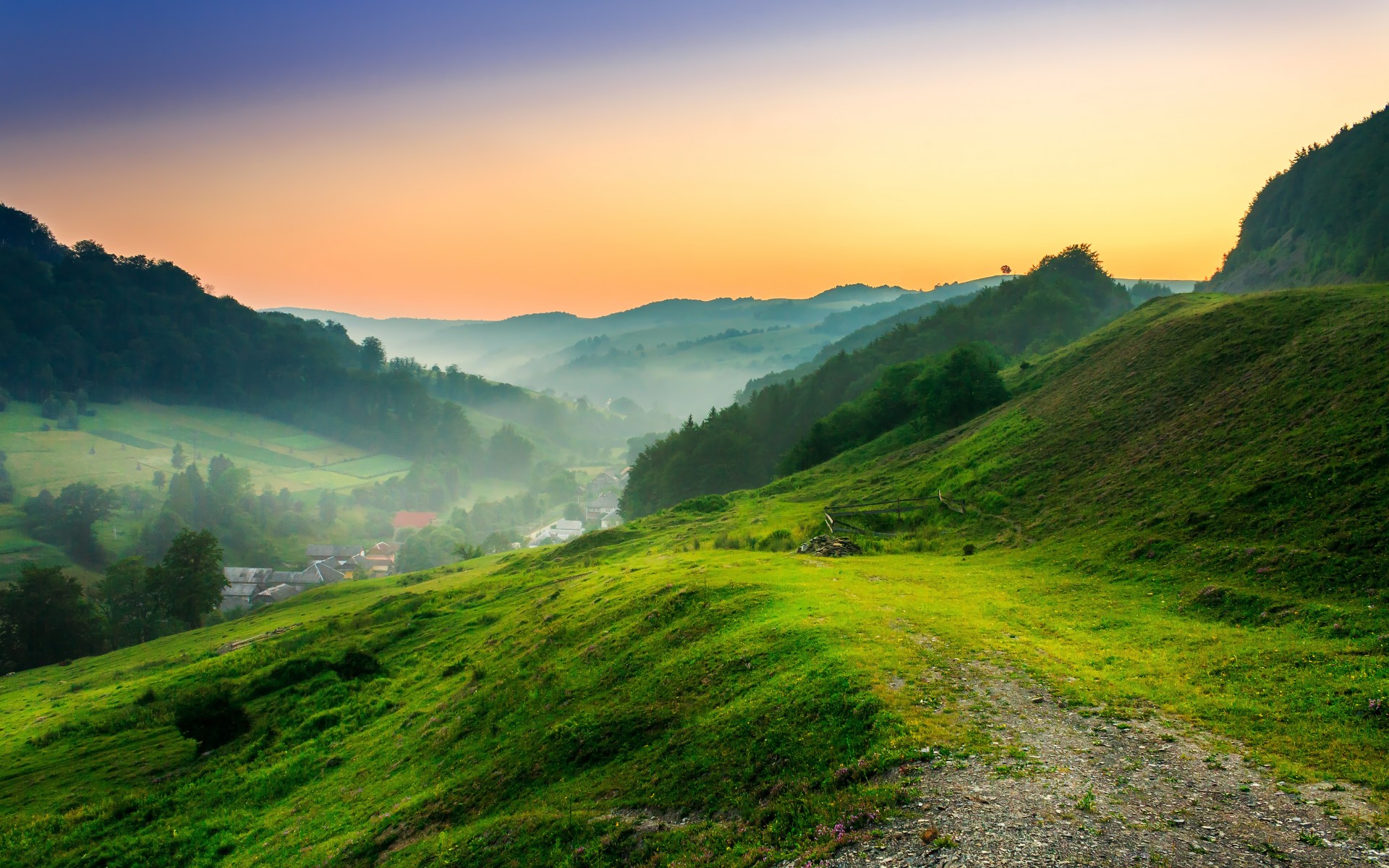 Our planet and we
It’s a wonderful world we live in!
For thousand of years the Earth has given support to all forms of life – human beings,  animals, birds, fishes, insects and plants.

       BUT  NOW HUMAN  BEINGS ARE   KILLING OUR   PLANET
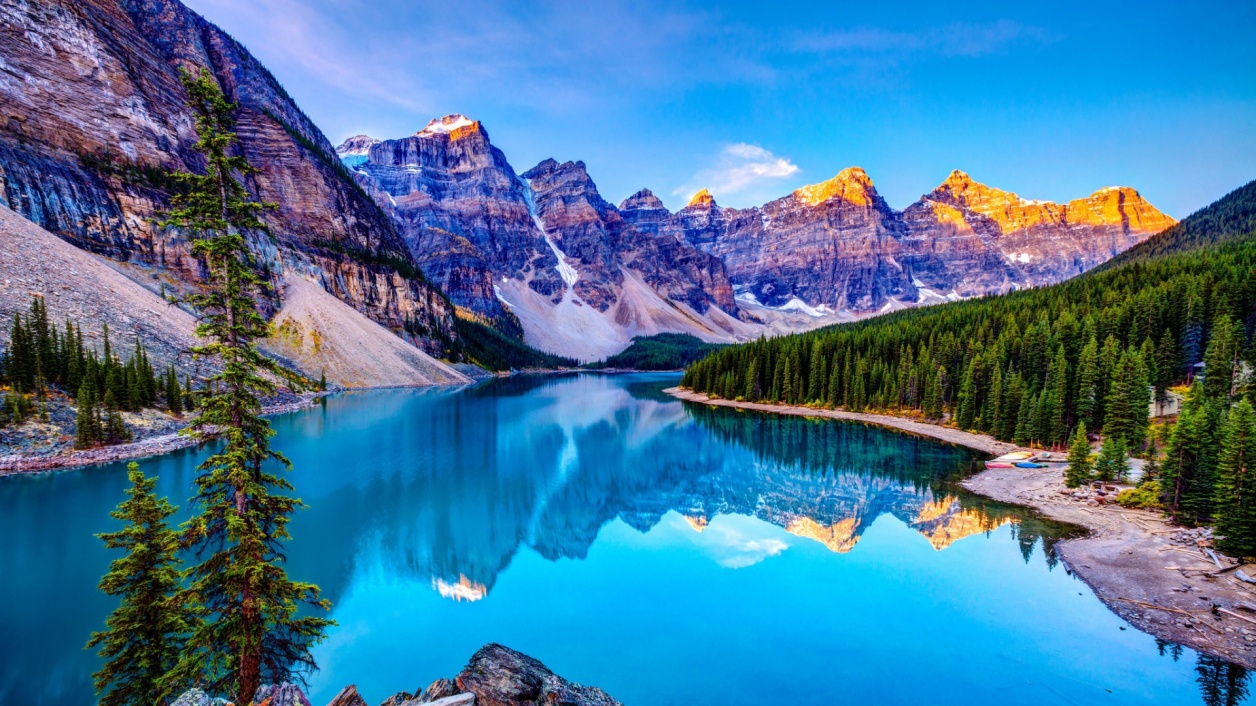 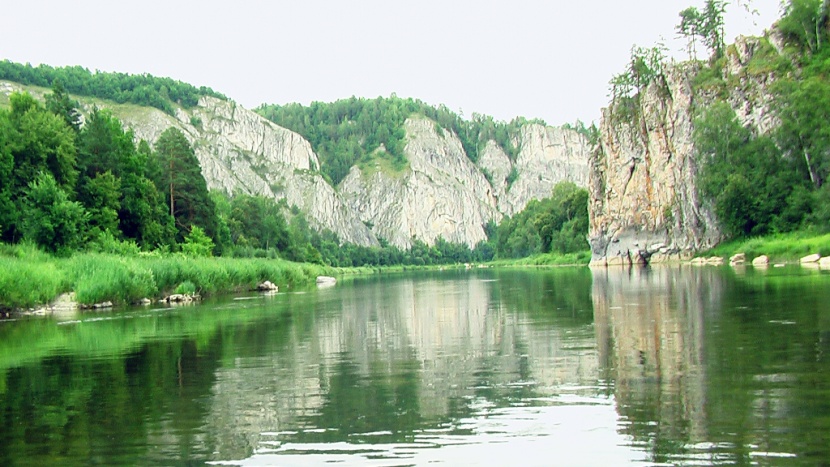 The country air, once clean and fresh, now may be polluted by power stations and factories.
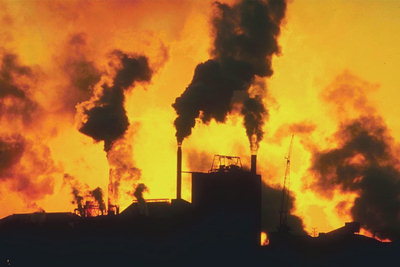 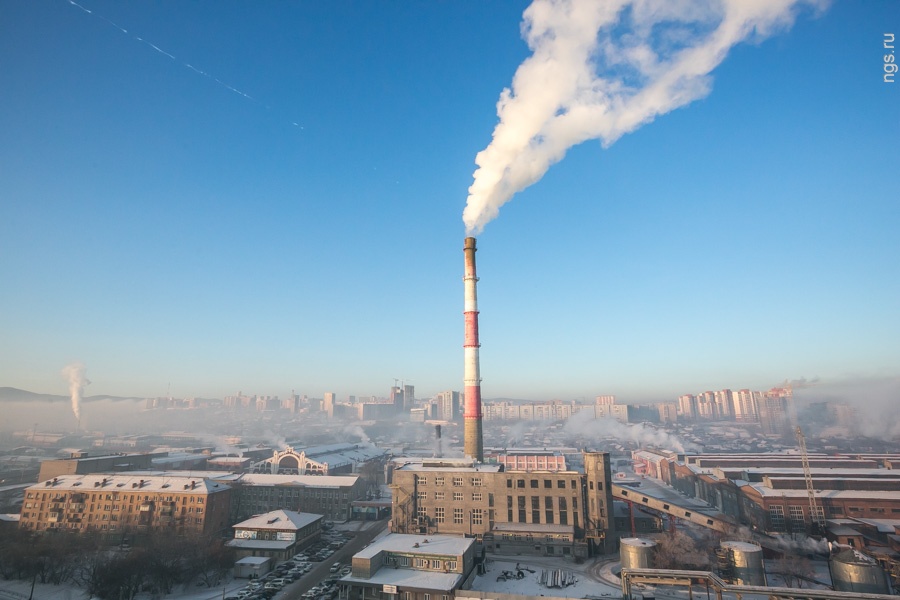 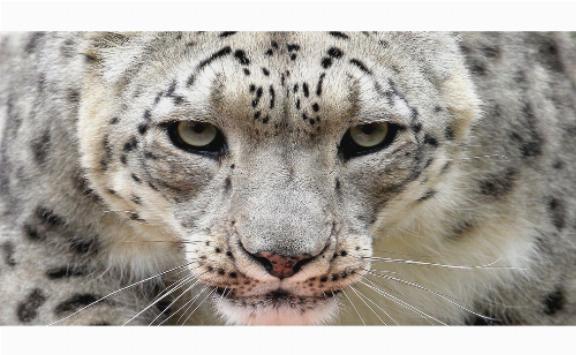 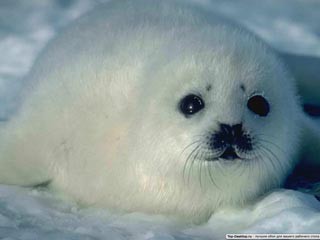 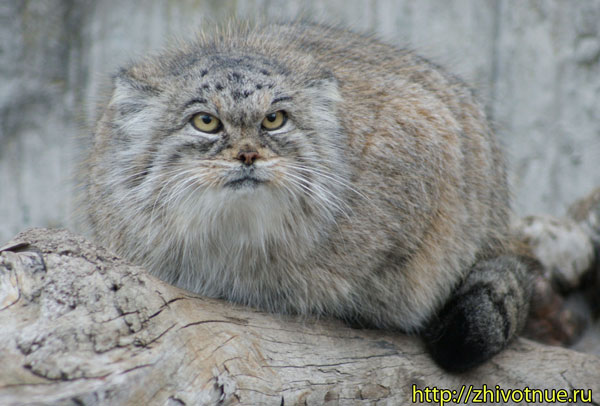 Many species of animals and birds have disappeared. Millions of animals die every year because man has polluted their natural homes.
Some of our rivers are now empty to fish. And in some rivers you can even see a thick foam caused by chemical waste.
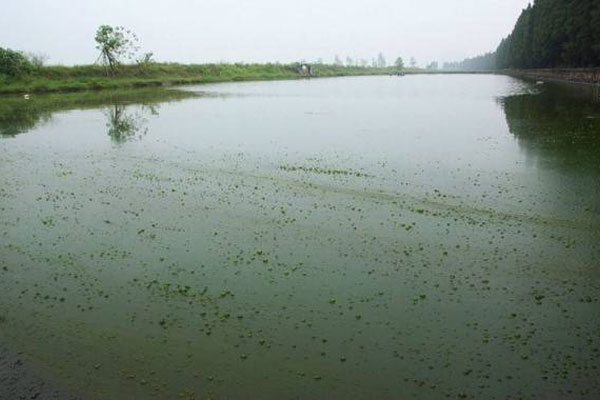 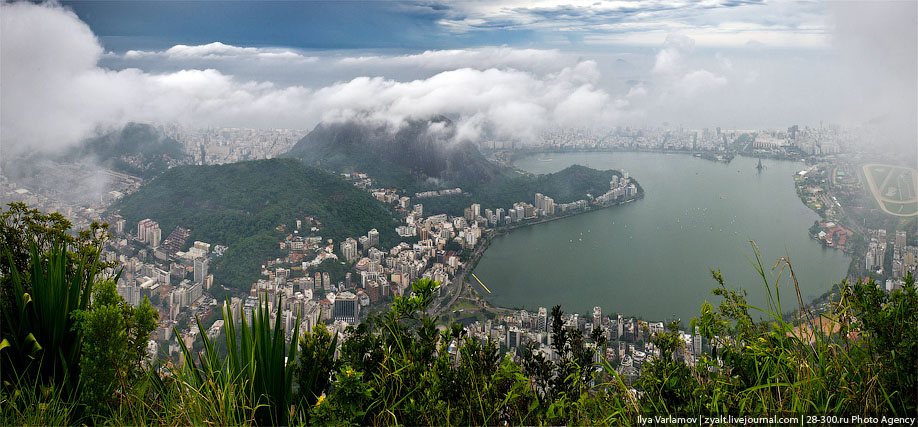 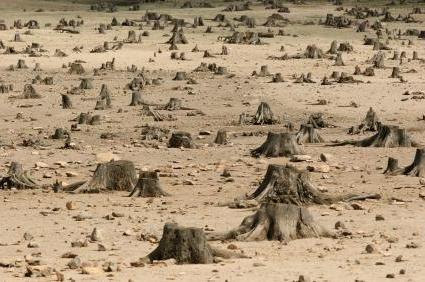 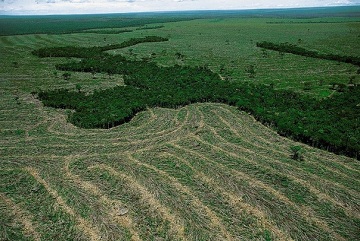 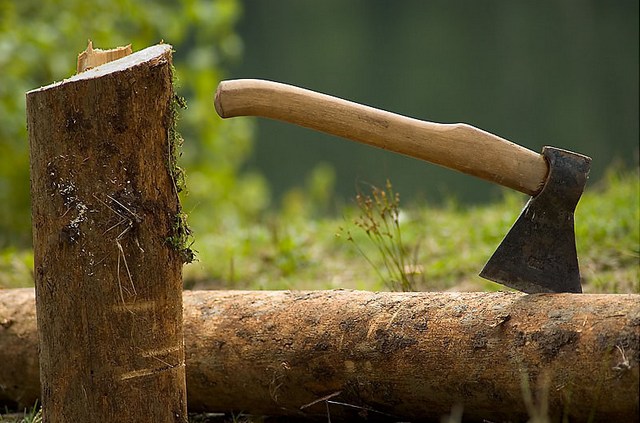 All over the world the forests are disappearing. People cut the trees down because they need wood and paper or new places for farm and houses
We live among litter and wastes which we have created – fumes of cars, throwaway packaging, ect.
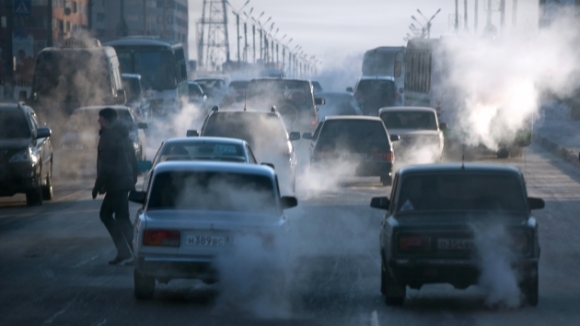 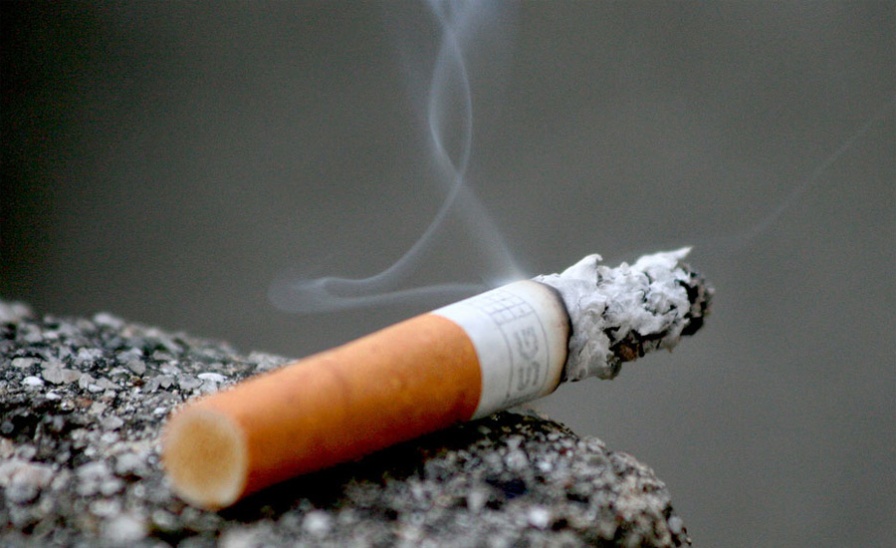 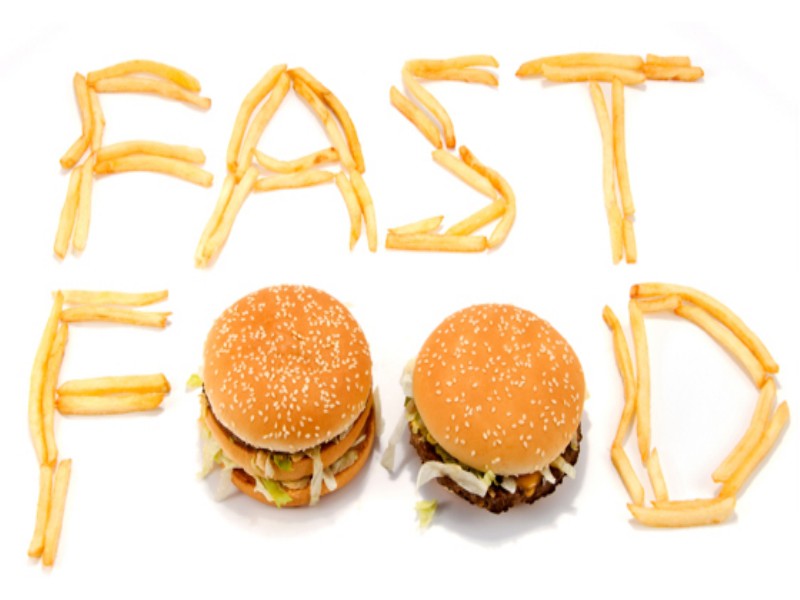 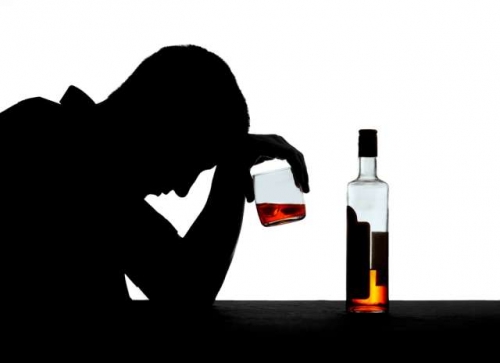 People don’t just pollute the environment. They pollute themselves with cigarettes, alcohol and junk food.
It’s most serious environmental problems.
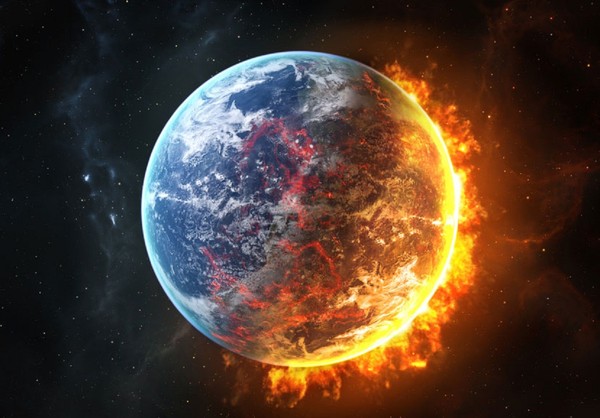 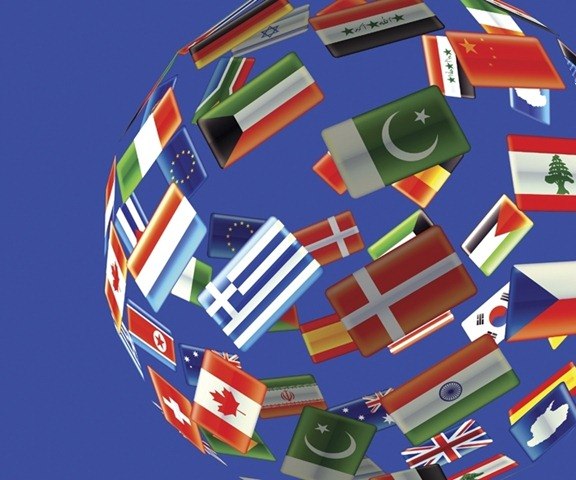 Scientist have made predictions and they are alarming.
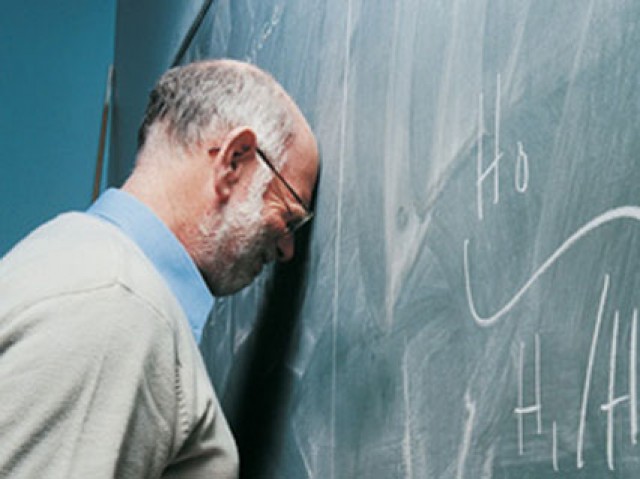